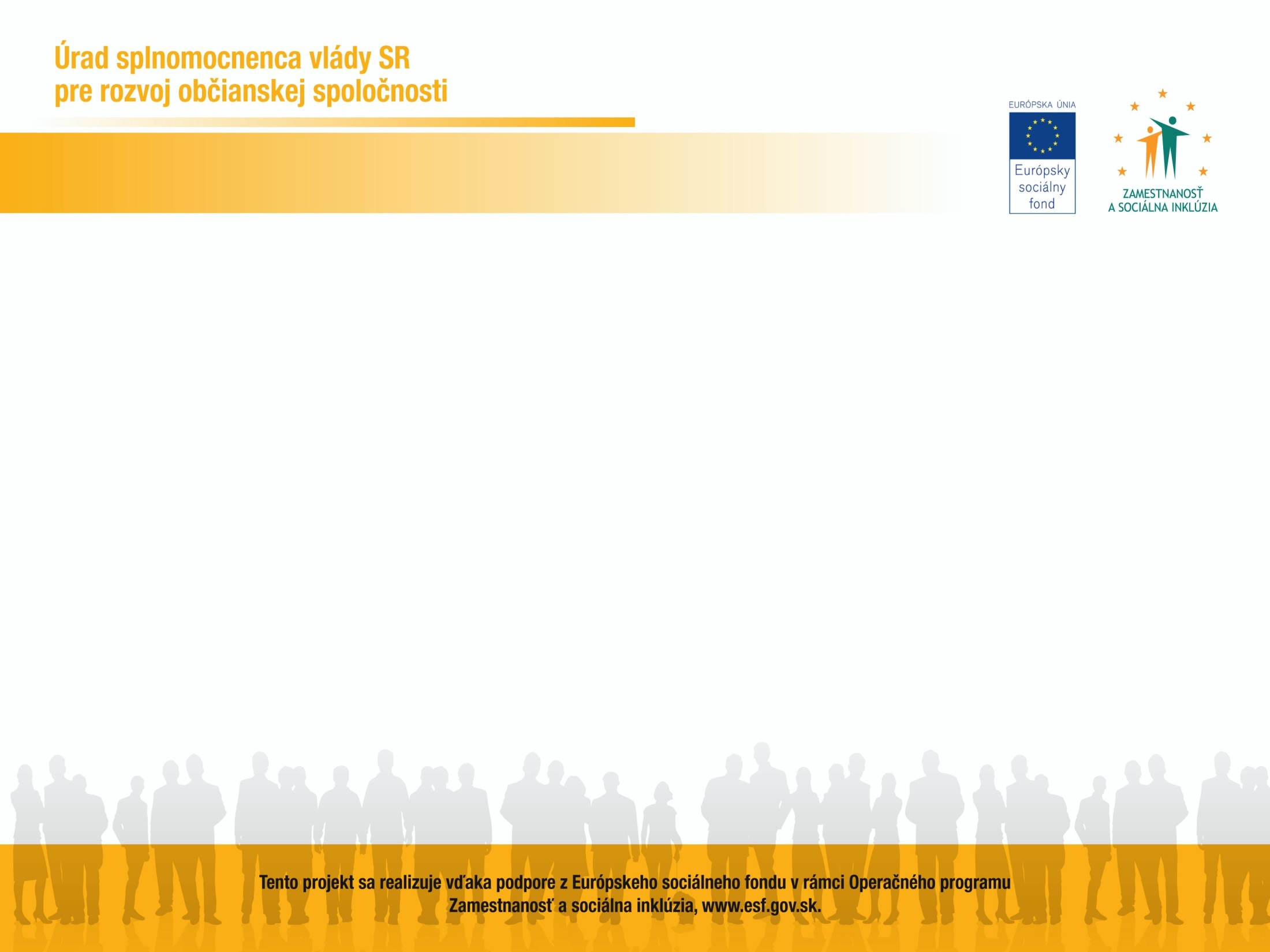 Projektový zámer
Podpora partnerstva a dialógu medzi verejnou správou, občanmi a mimovládnymi neziskovými organizáciami na národnej, regionálnej a lokálnej úrovni v oblasti participatívnej tvorby verejných politík
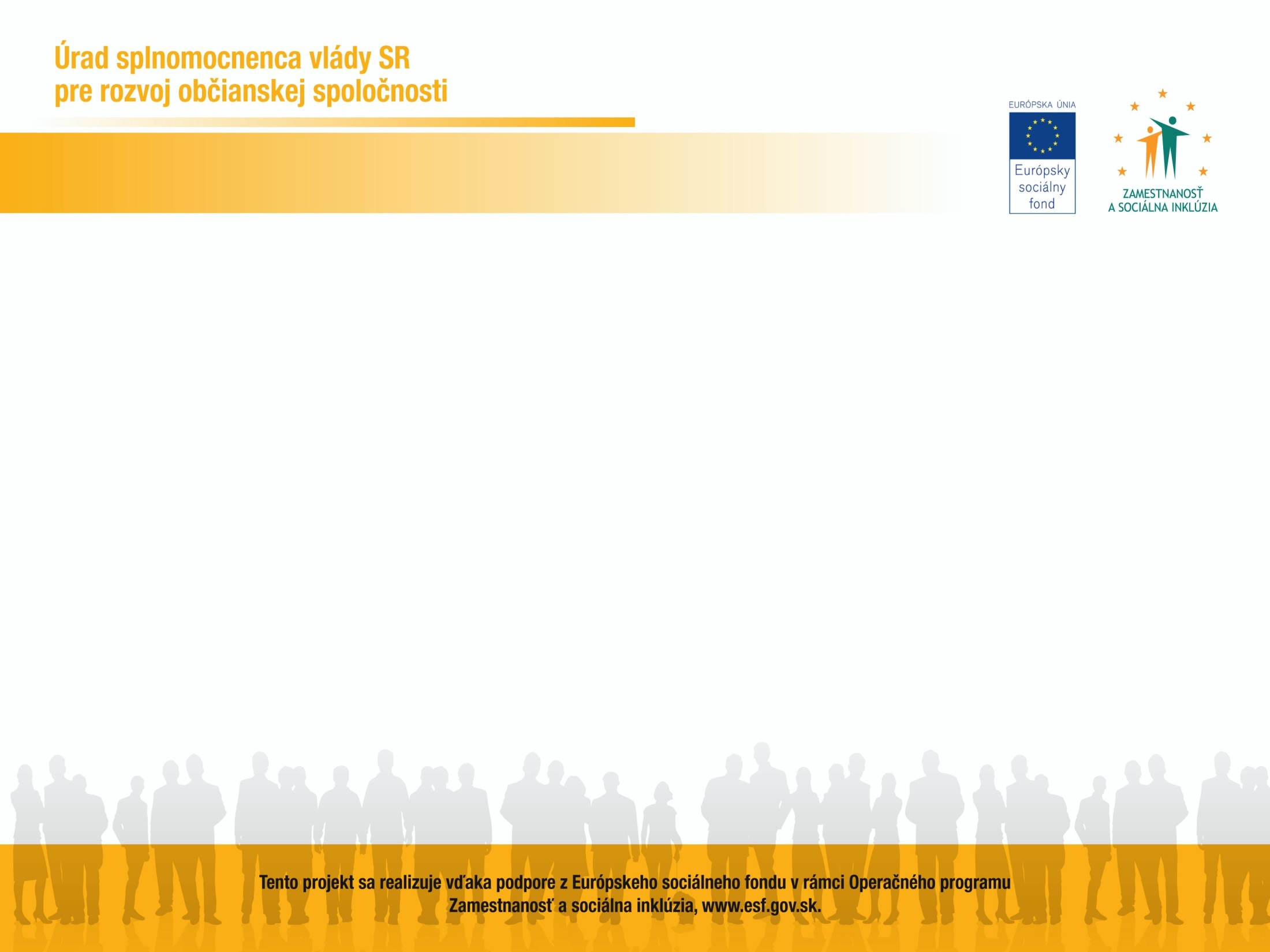 Projektový zámer predložil

Úrad splnomocnenca vlády SR 
pre rozvoj občianskej spoločnosti

schválil Monitorovací výbor
Operačného programu Efektívna verejná správa MV SR

plánovaná dĺžka trvania projektu: 36 mesiacov
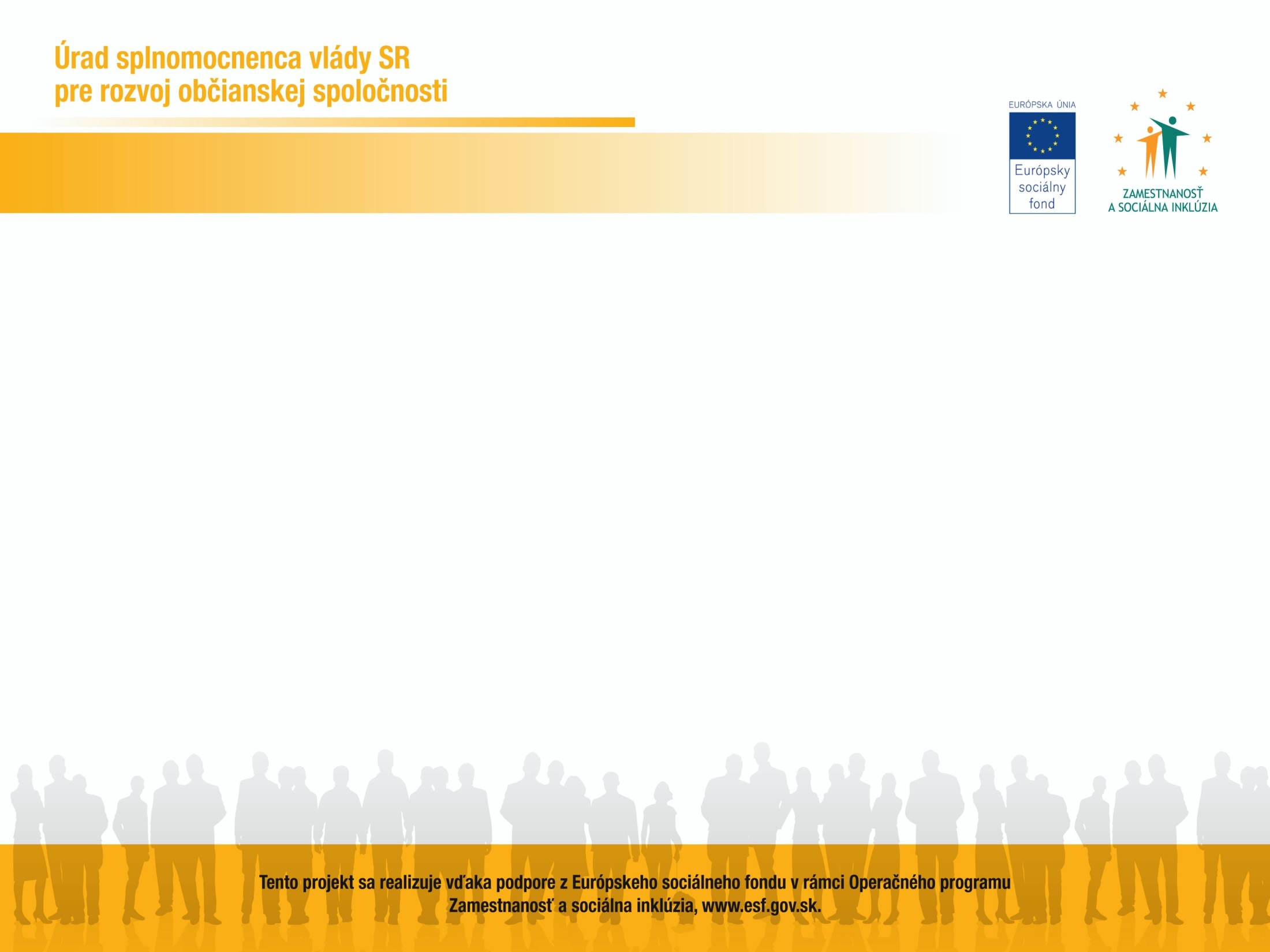 Hlavný cieľ projektu

Posilniť spoluprácu a vzájomný dialóg 
medzi verejnou správou, občanmi a MNO
 v procese tvorby verejných politík 
na národnej, regionálnej a lokálnej úrovni 
a navrhnúť inovácie existujúcich mechanizmov 
vo verejnej správe v záujme zefektívnenia vstupu
 verejnosti do tvorby verejných politík.
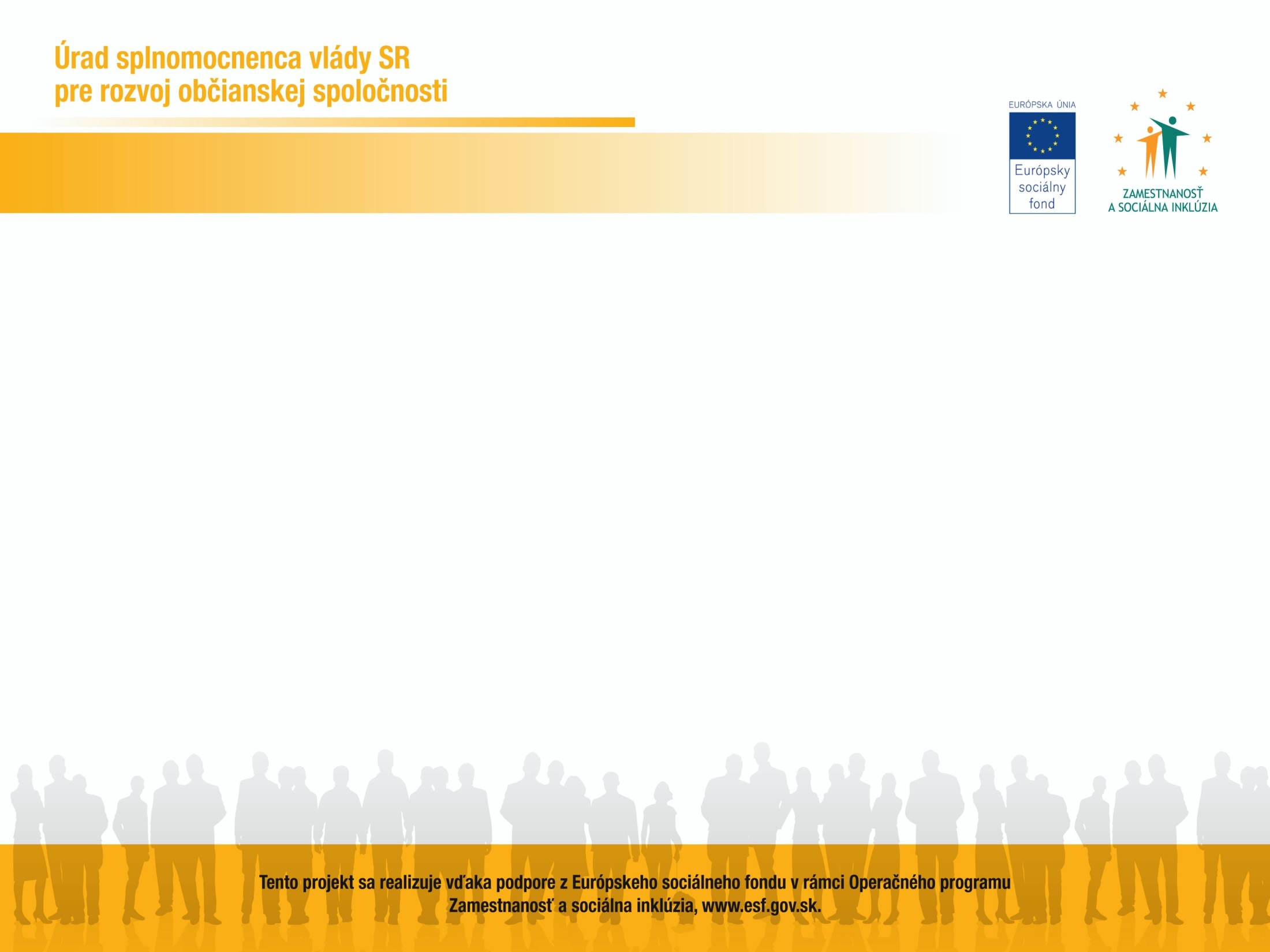 Hlavné aktivity projektu

Analýza východiskového stavu
Vytvorenie inovatívnych metodík participácie
Realizácia školiacich aktivít
Realizácia pilotných projektov
Zhodnotenie pilotných projektov
Vytvorenie a šírenie „príručky participácie“
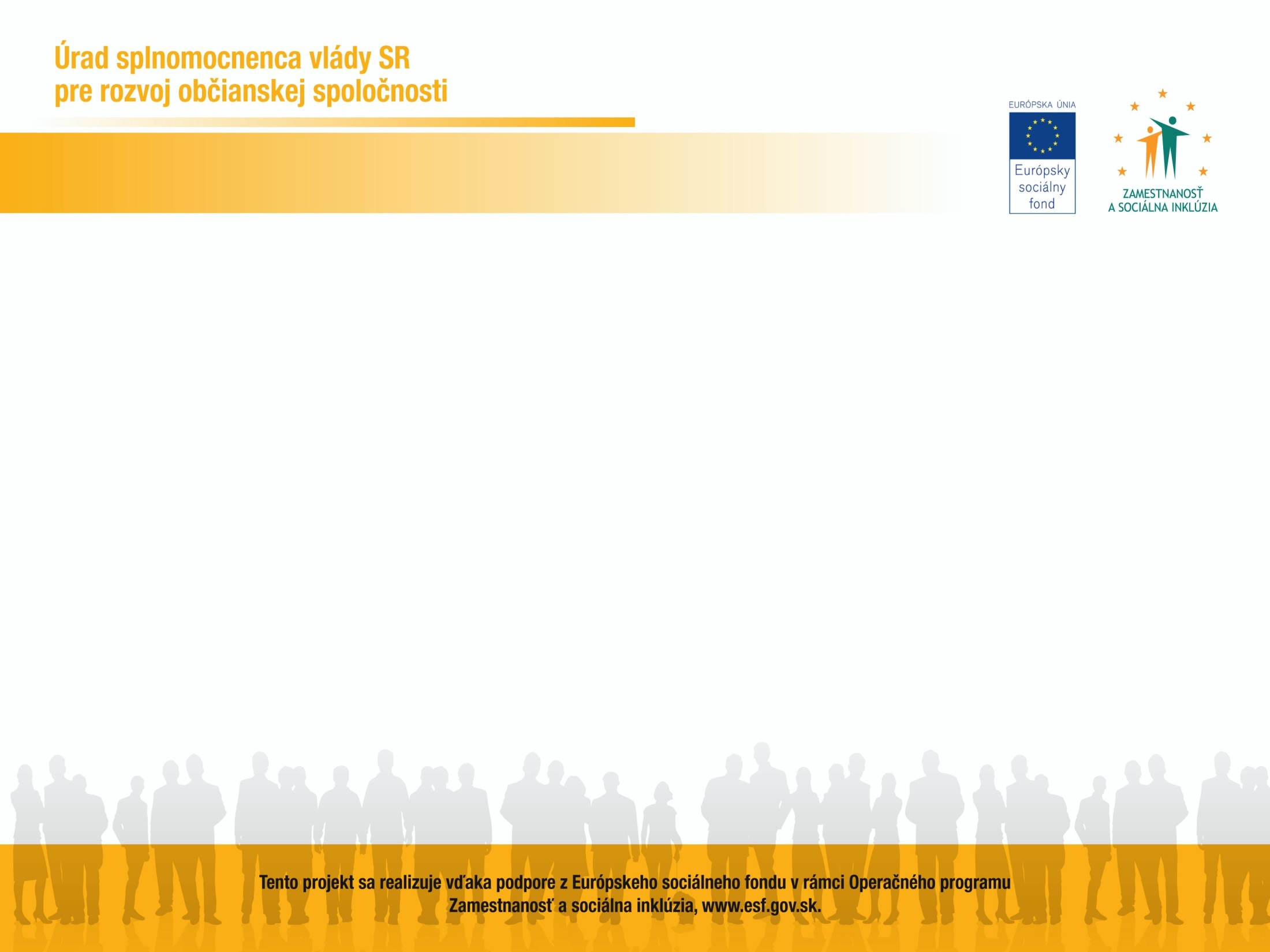 Výzva na výber partnerov

Hľadáme MNO, ktoré budú realizátormi 
12 pilotných projektov 
participatívnej tvorby verejných politík 
na národnej, regionálnej a lokálnej úrovni.
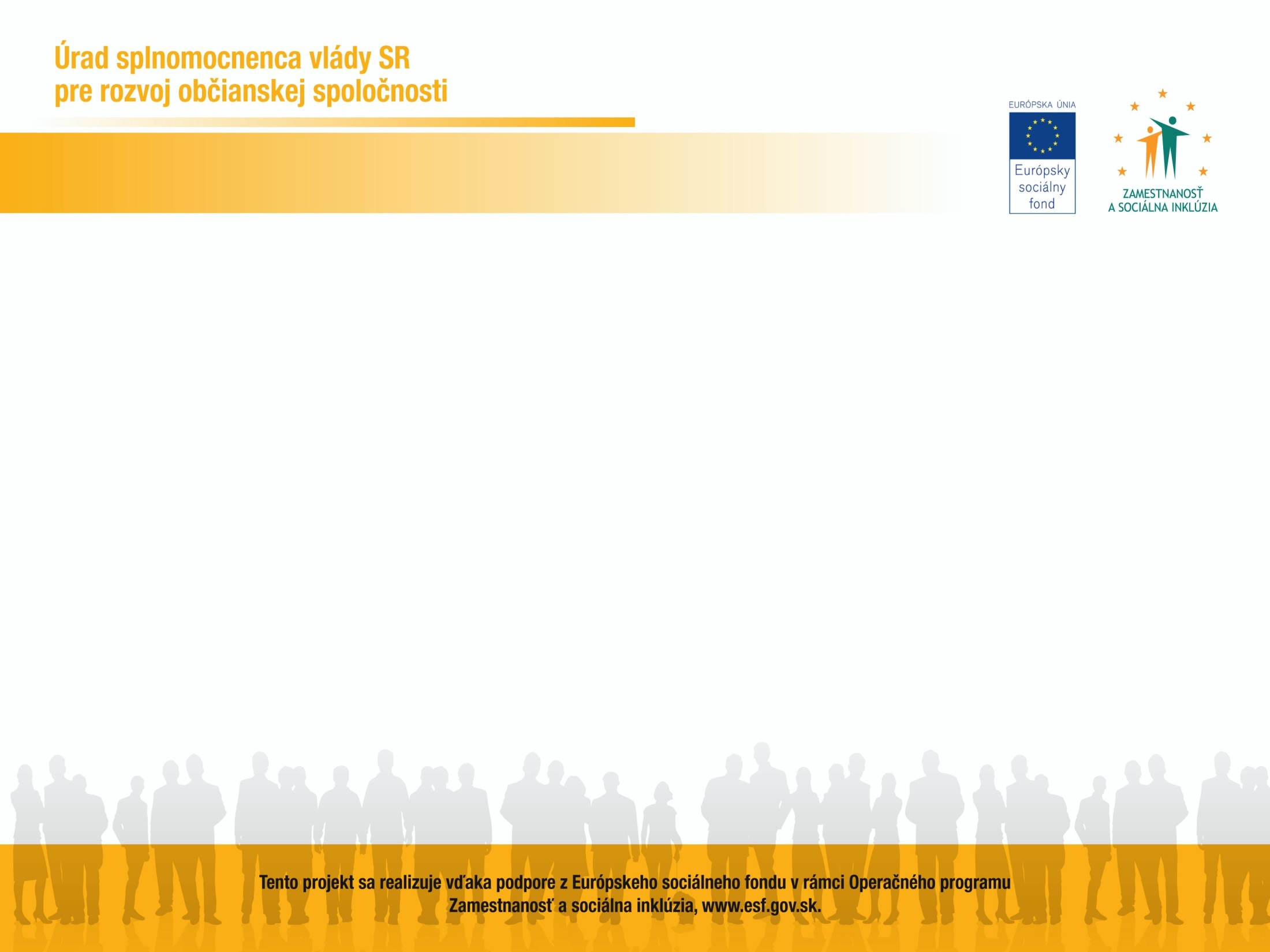 Hlavná podmienka

Spolupráca a vzájomná dohoda 
na vypracovaní verejnej politiky 
medzi MNO, verejnou správou 
a aktívnymi občanmi.
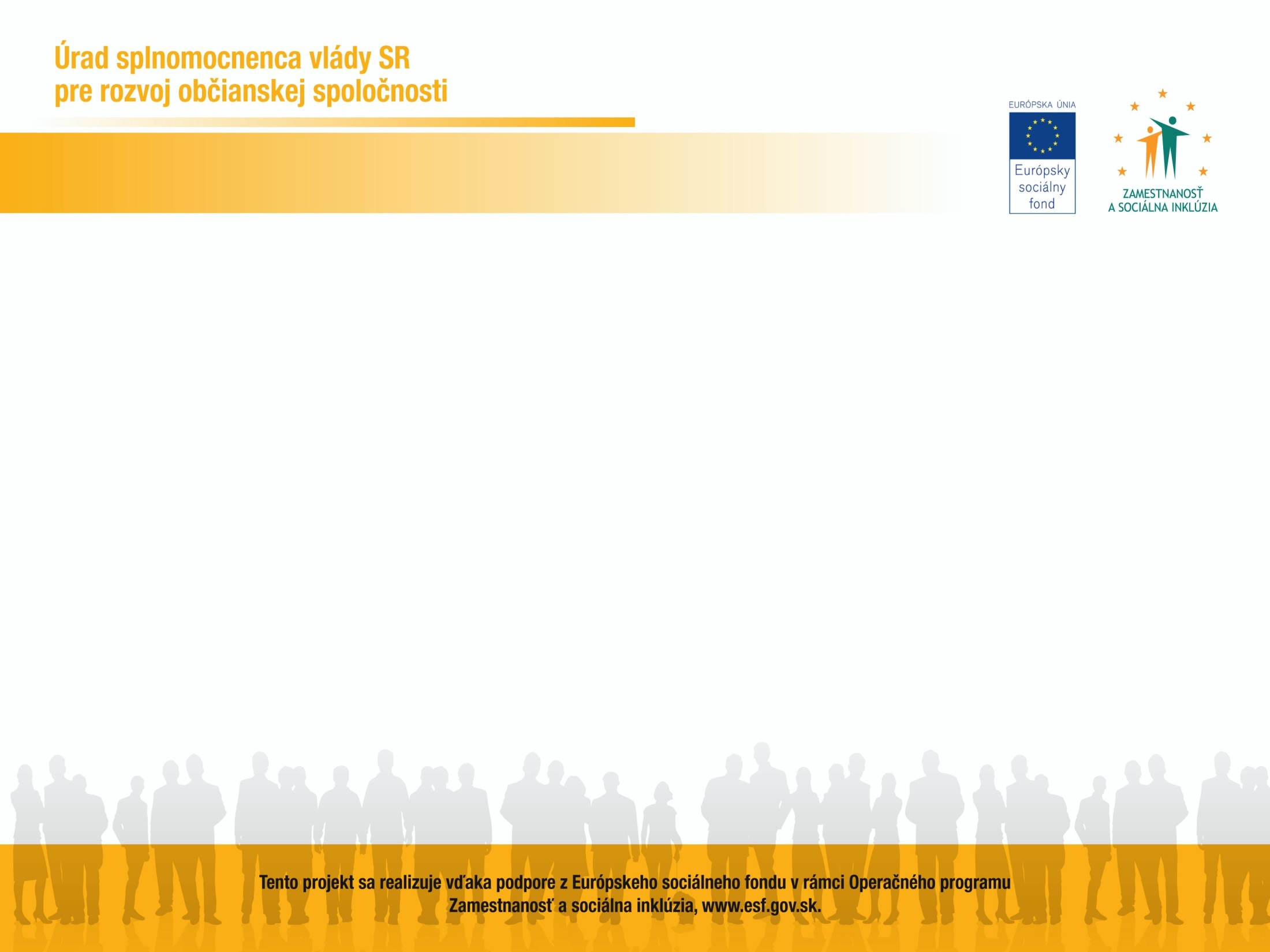 Bližšie informácie


web: www.minv.sk/?ros
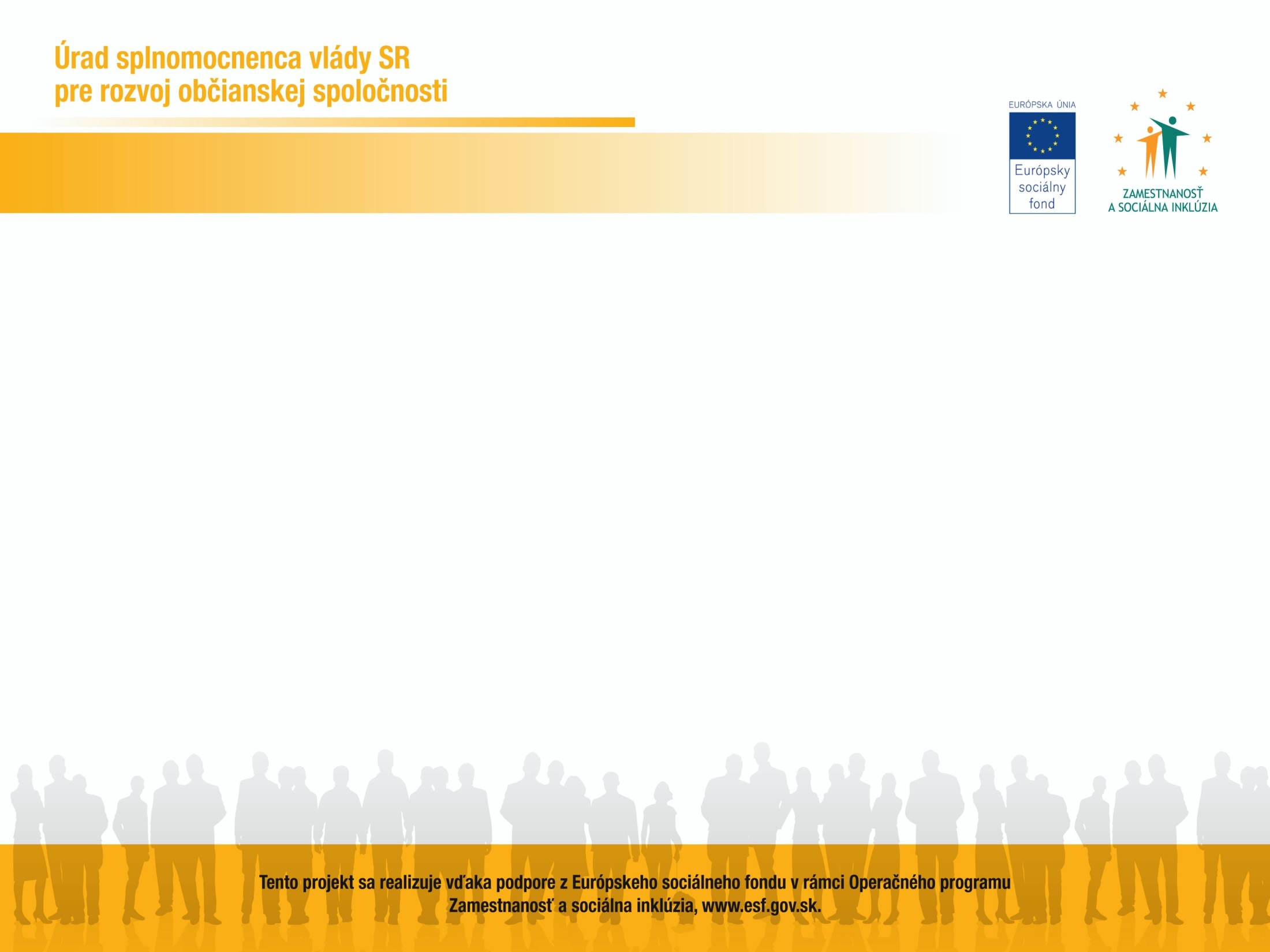 Bližšie informácie

Ivetka Ferčíková
Úrad splnomocnenca vlády SR 
pre rozvoj občianskej spoločnosti
tel.: 02 / 509 44 985
e-mail: iveta.fercikova@minv.sk
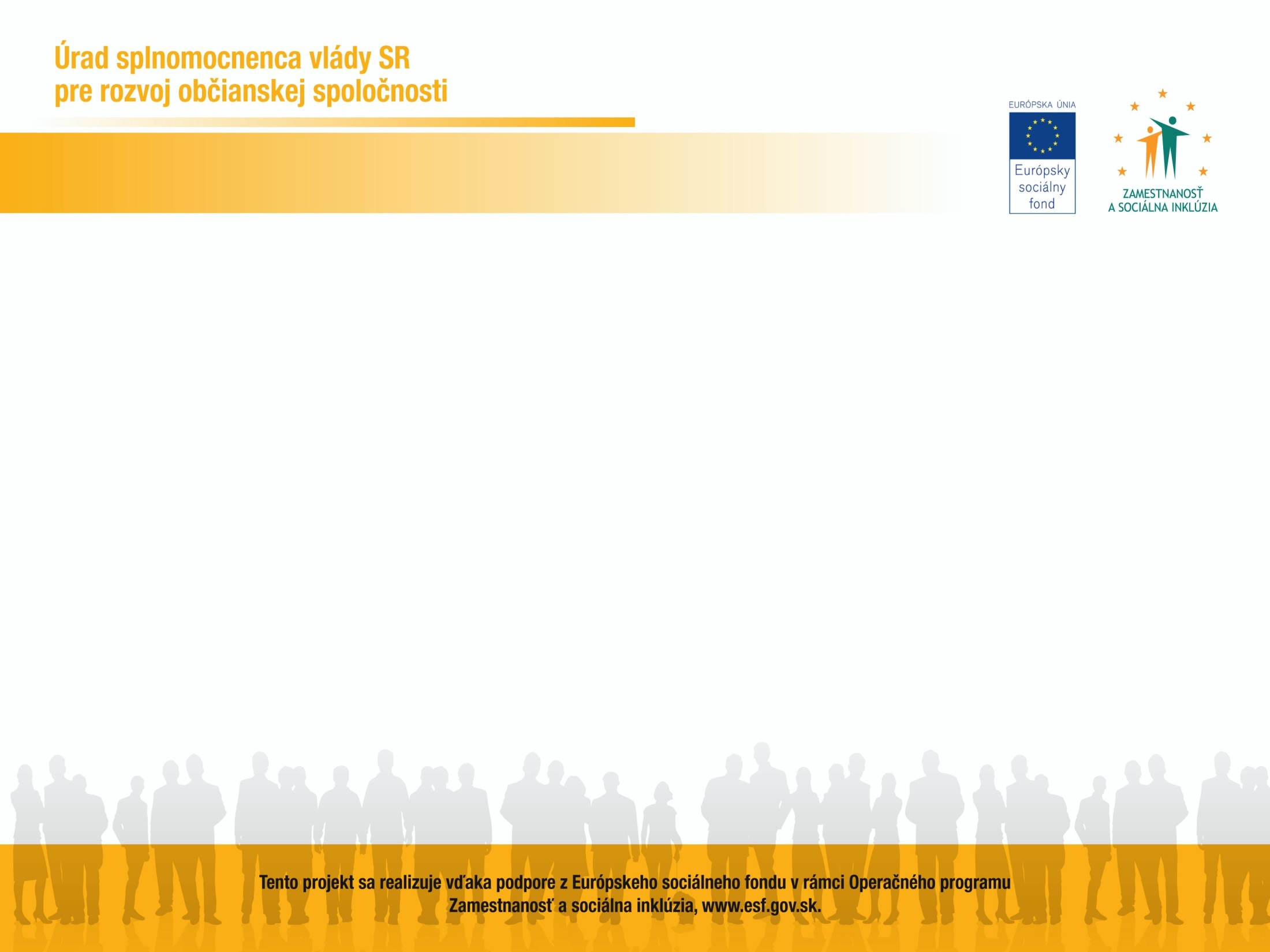 Ďakujem za pozornosť

Skarlet Ondrejčáková
Úrad splnomocnenca vlády SR 
pre rozvoj občianskej spoločnosti
tel.: 02 / 509 44 983
e-mail: skarlet.ondrejcakova@minv.sk